муниципальное казенное дошкольное образовательное учреждение «Детский сад общеразвивающего вида № 2»
«Внедрение steam-технологий в работу с детьми дошкольного возраста на примере детской универсальной steam-лаборатории»
Воспитатель: Гнездилова Елена Николаевна
МО «город Свирск», 2021 г.
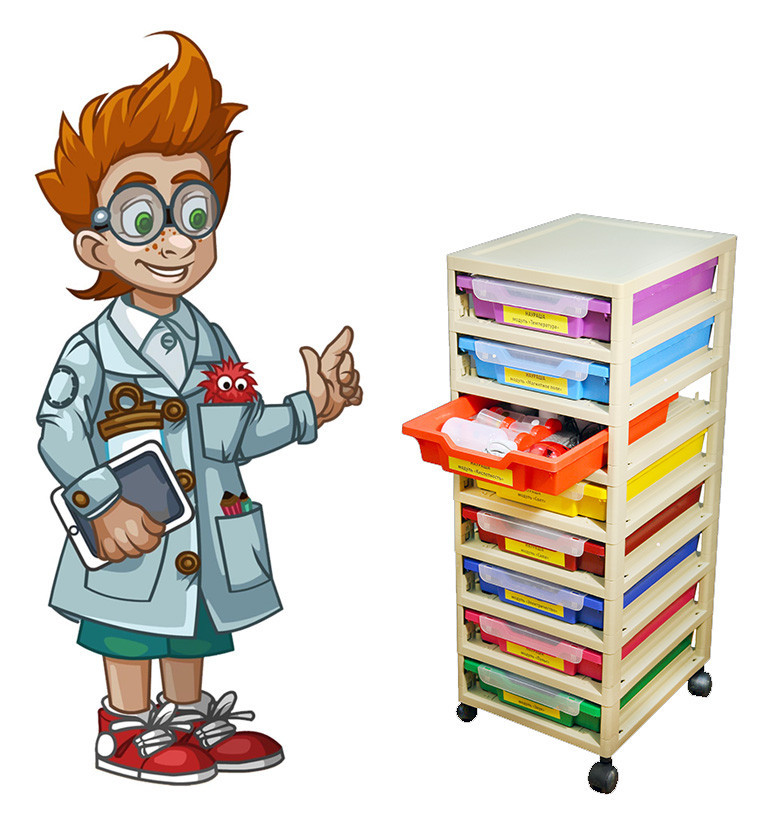 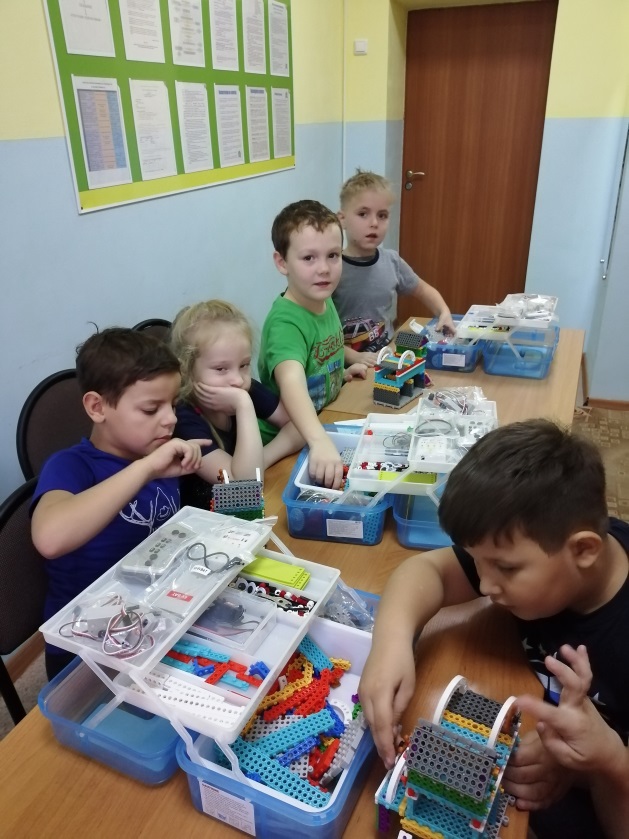 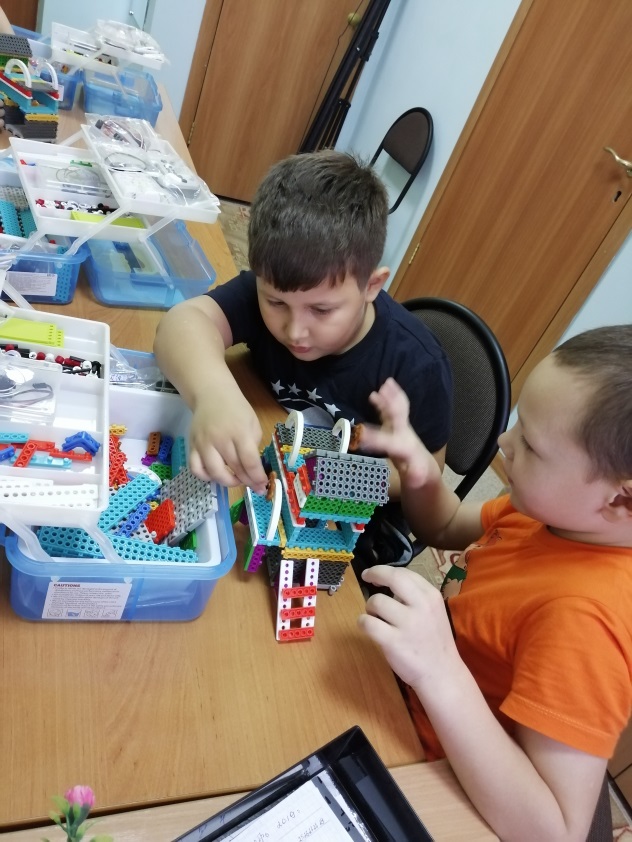 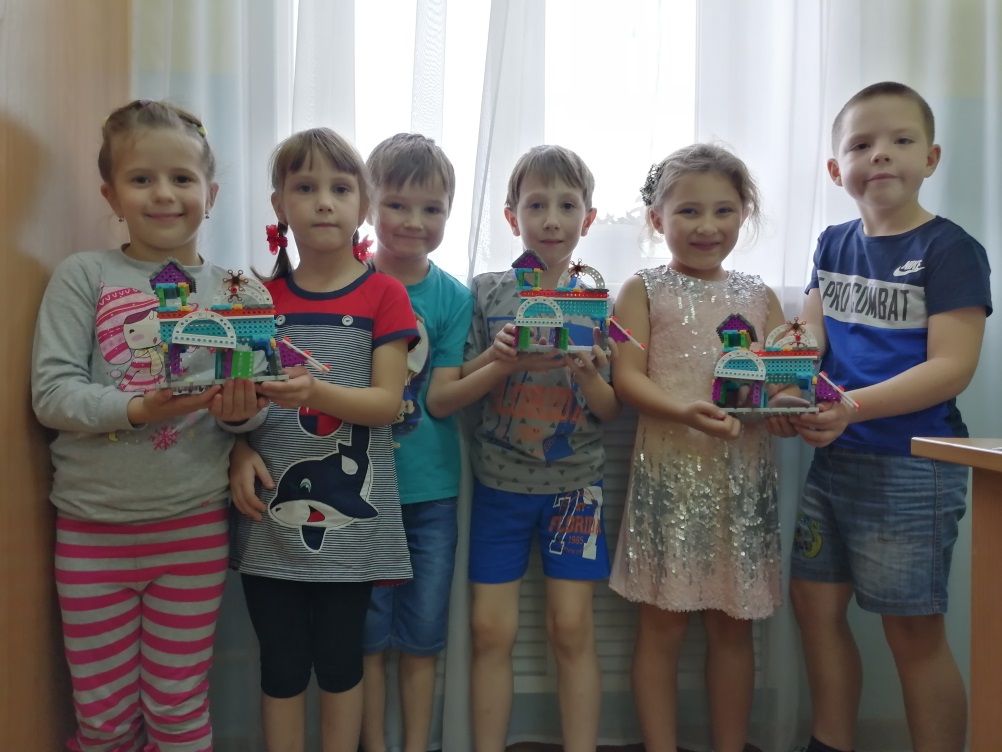 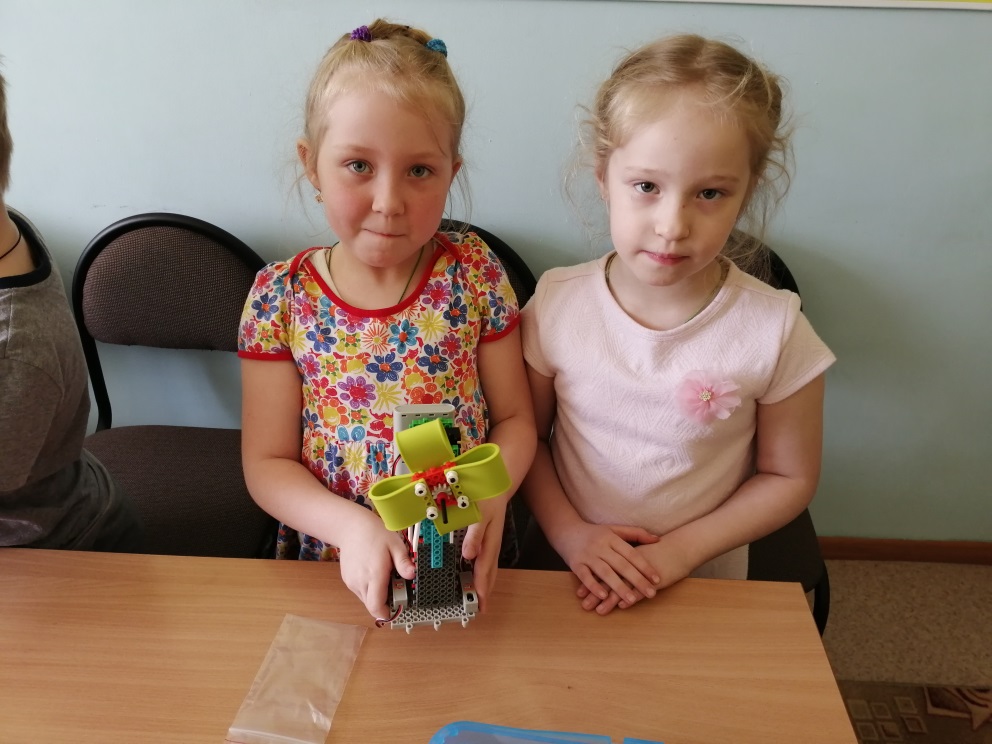 Цифровая лаборатория «Наураша в старане наурландии»
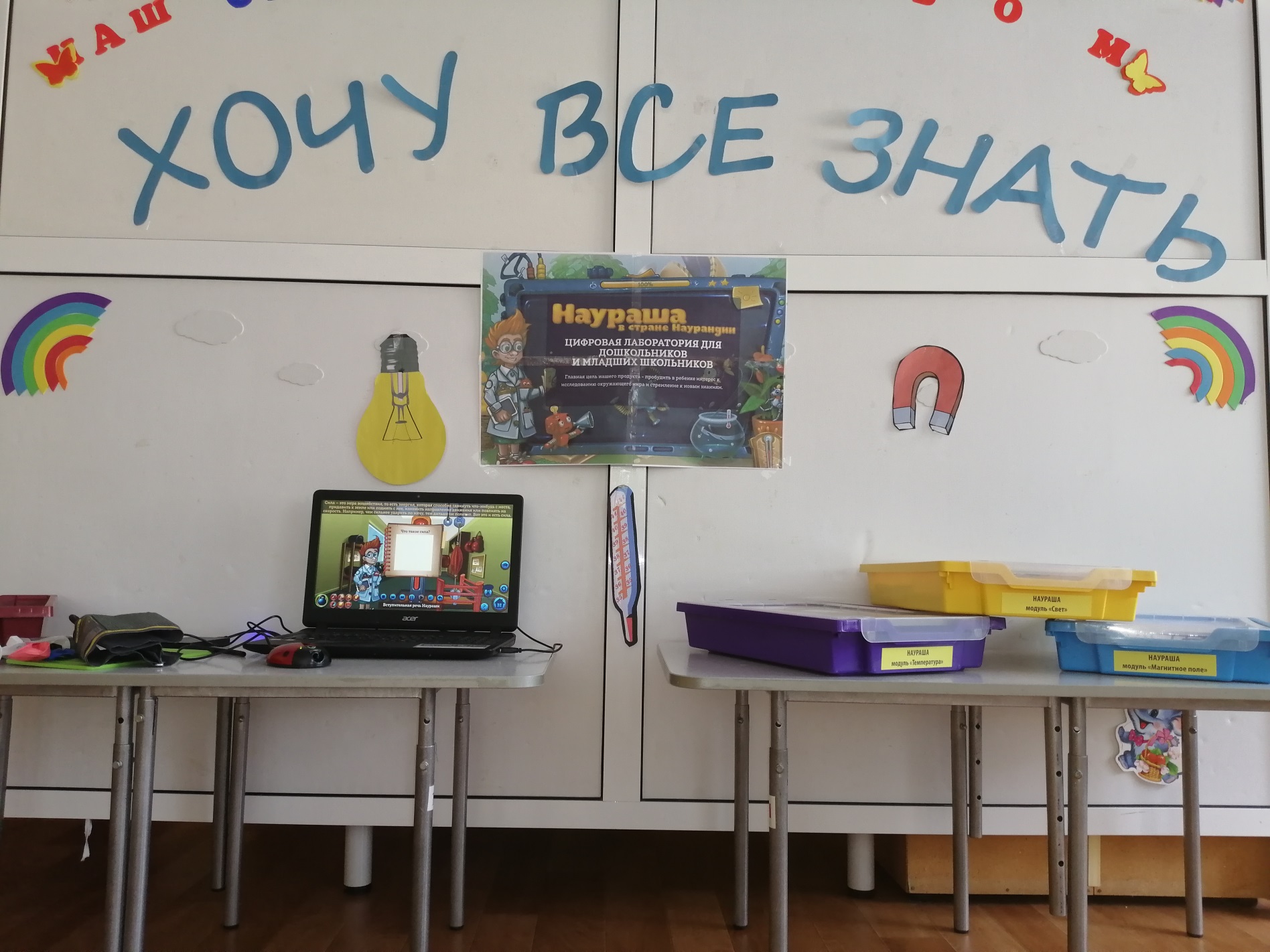 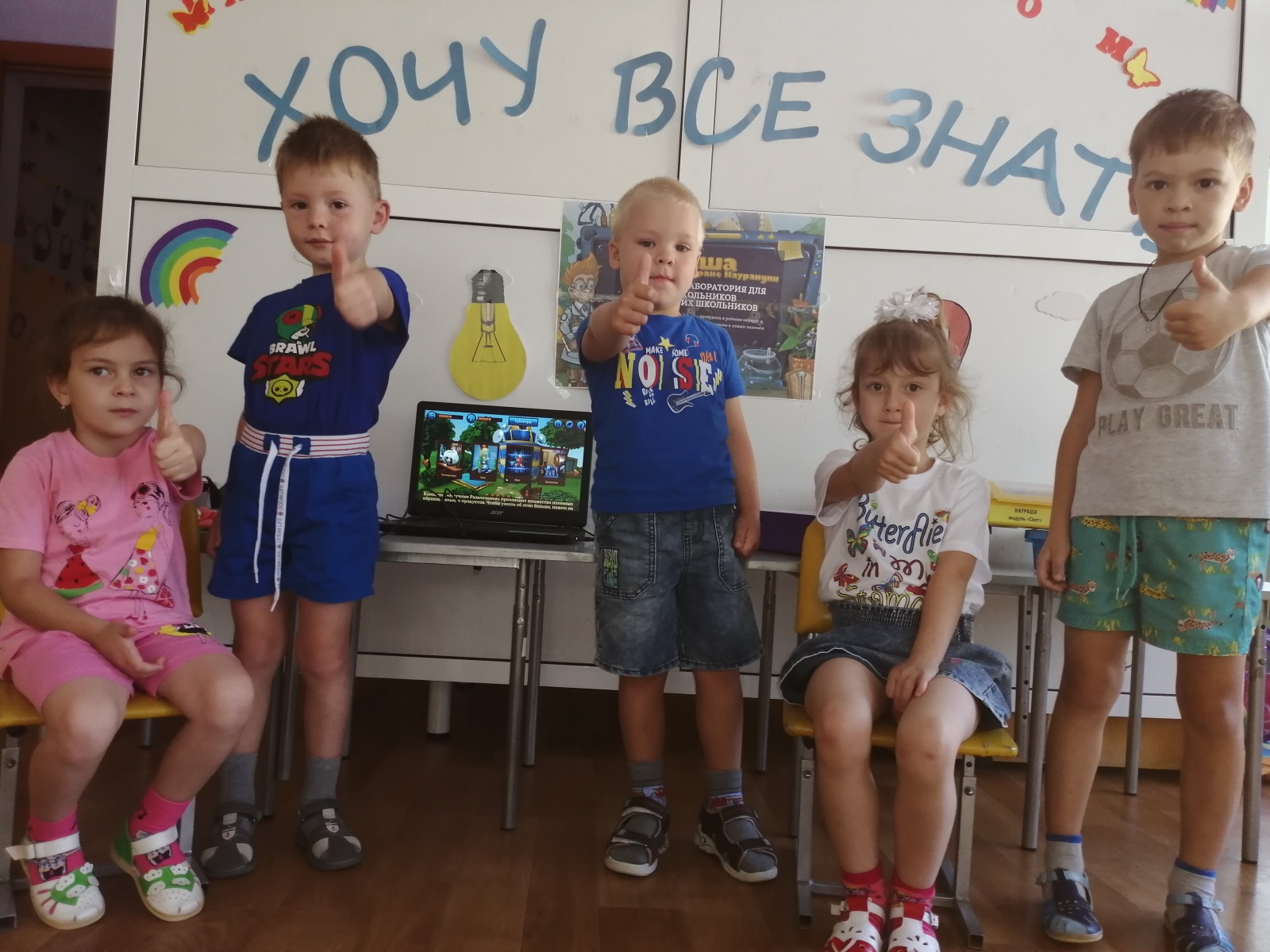 Направления работы мкдоу № 2 с использованием современных образовательных технологий
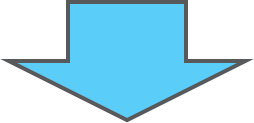 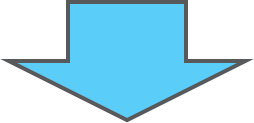 Кружок современного конструирования «Робот и я»
Детская универсальная  STEAM-лаборатория
Цифровая лаборатория «Наураша в стране Наурландии»
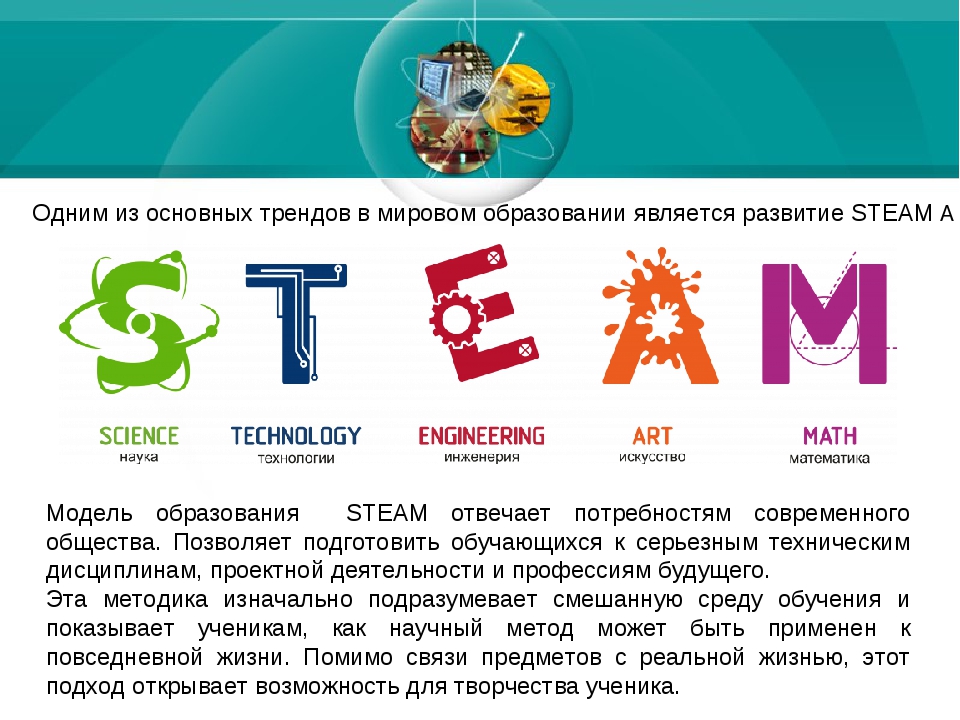 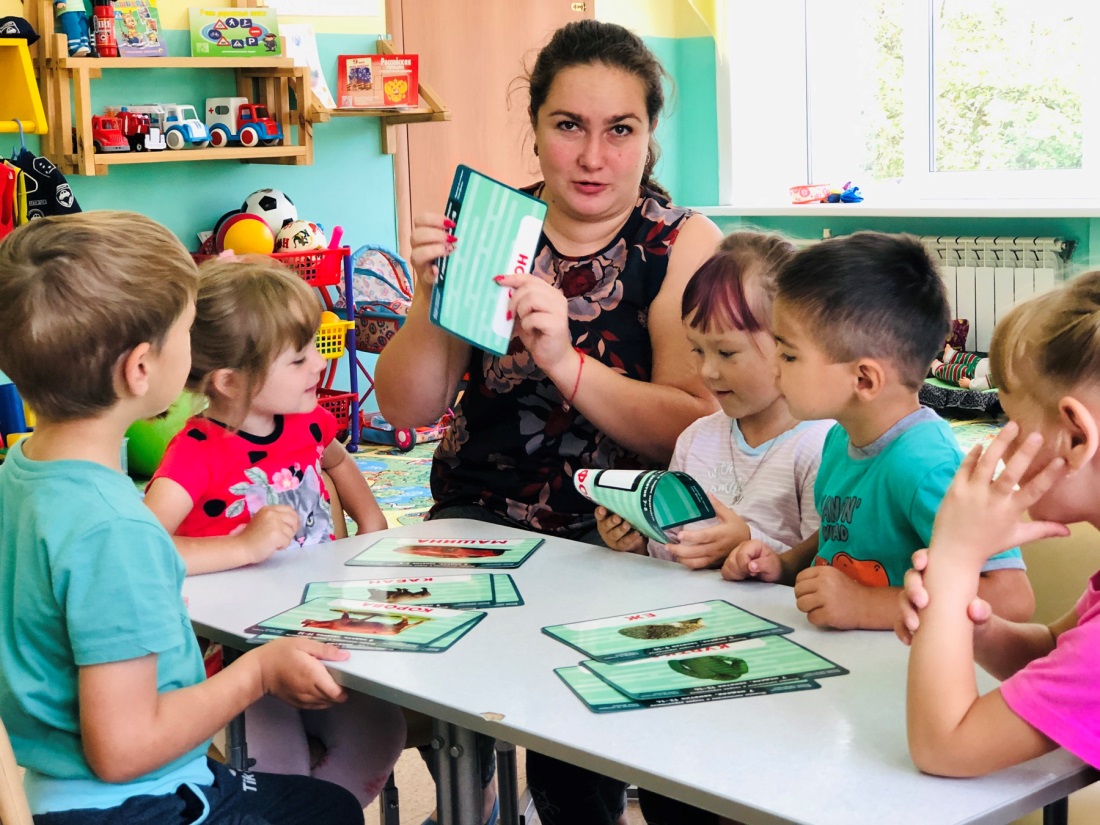 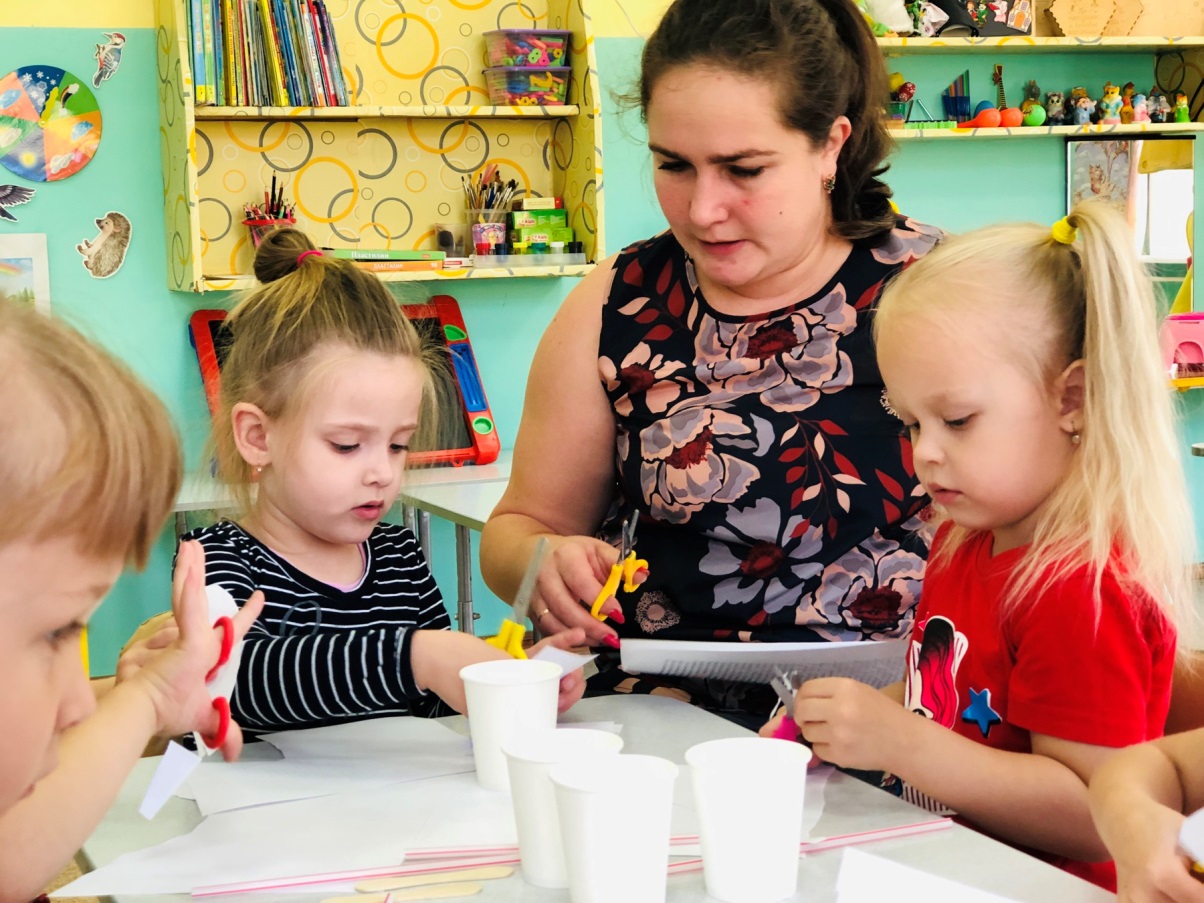 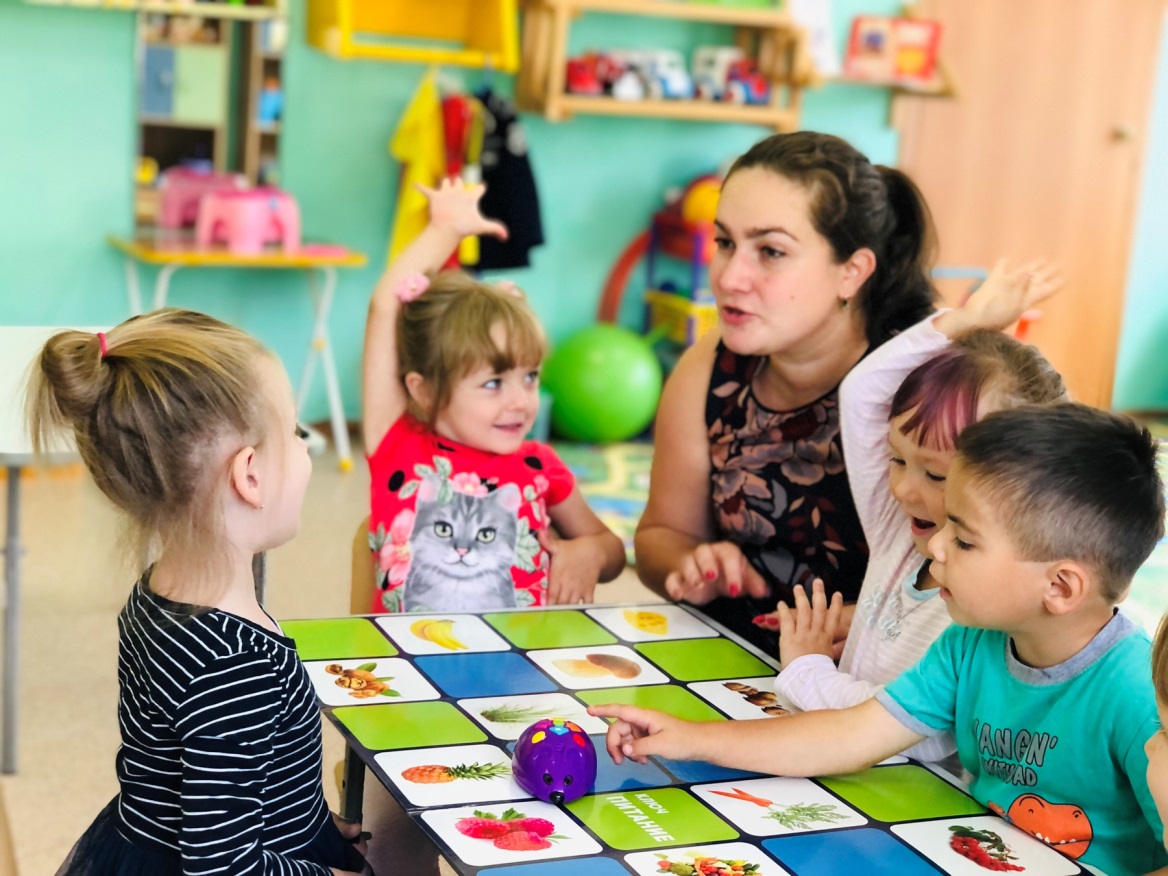 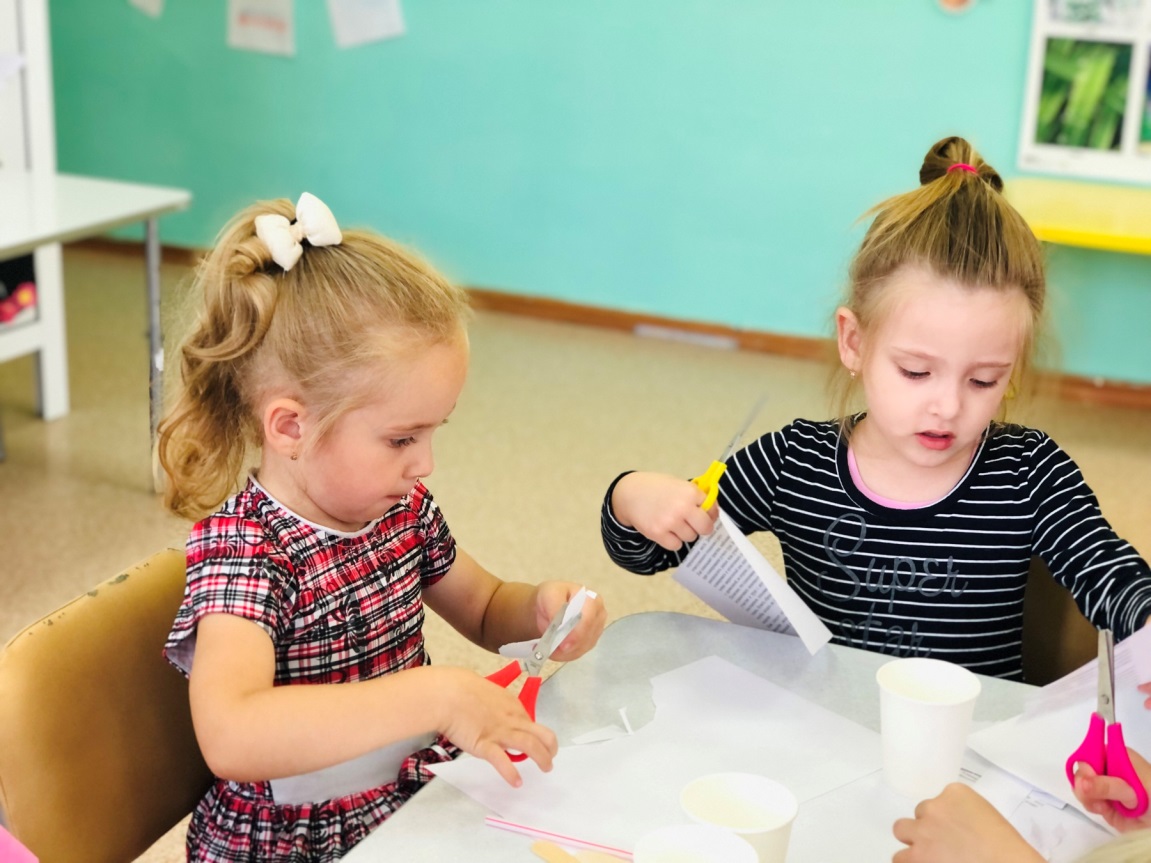 Спасибо за внимание!